Ciberacoso escolar
Charla de sensibilización dirigida al alumnado
Objetivos
Entender el concepto de ciberacoso
Identificar los riesgos que conlleva
Identificar y utilizar conductas de prevención y protección
Identificar mecanismos de denuncia
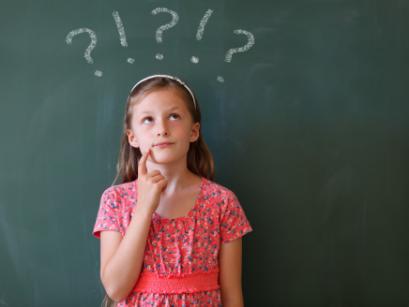 Objetivos de la charla
2
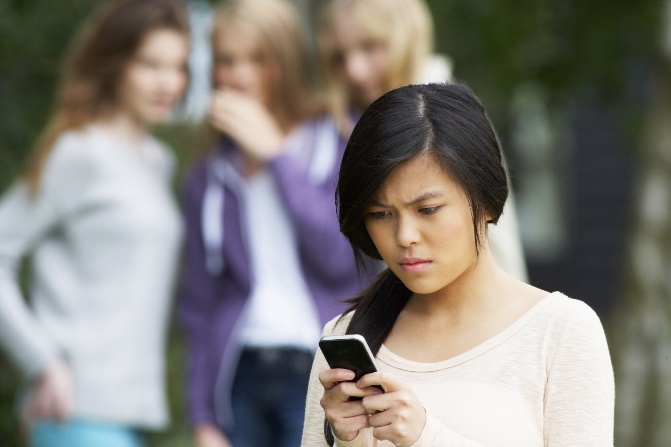 “Todos los niños y las niñas sin excepción tienen el derecho a ser protegidos de todas las formas de violencia y al desarrollo de todo su potencial de aprendizaje en un ambiente seguro”
Artículo 19 de la Convención de Naciones Unidas sobre los Derechos del Niño
Introducción
3
Qué es el ciberbullying
¿Qué es el ciberbullying?
4
Un ejemplo de ciberacoso… ¿Qué opinas sobre él?
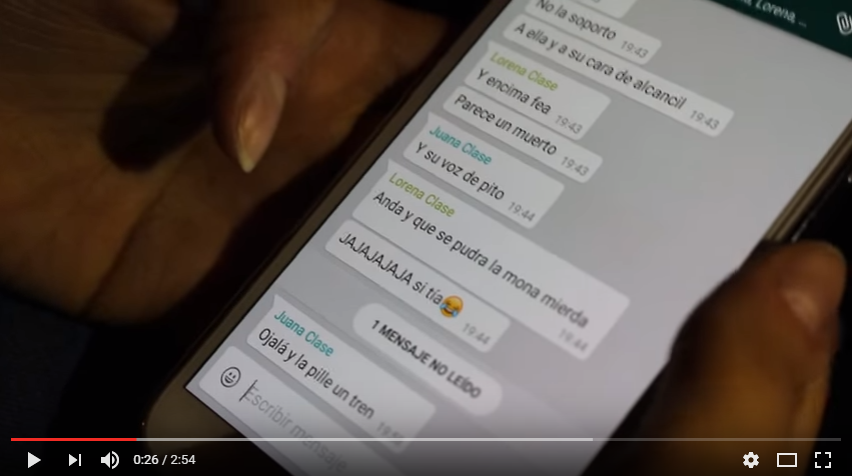 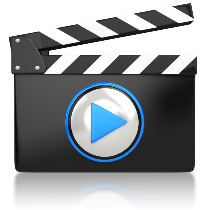 Ejemplos de ciberacoso
5
Semejanzas y  diferencias 
entre acoso y ciberacoso
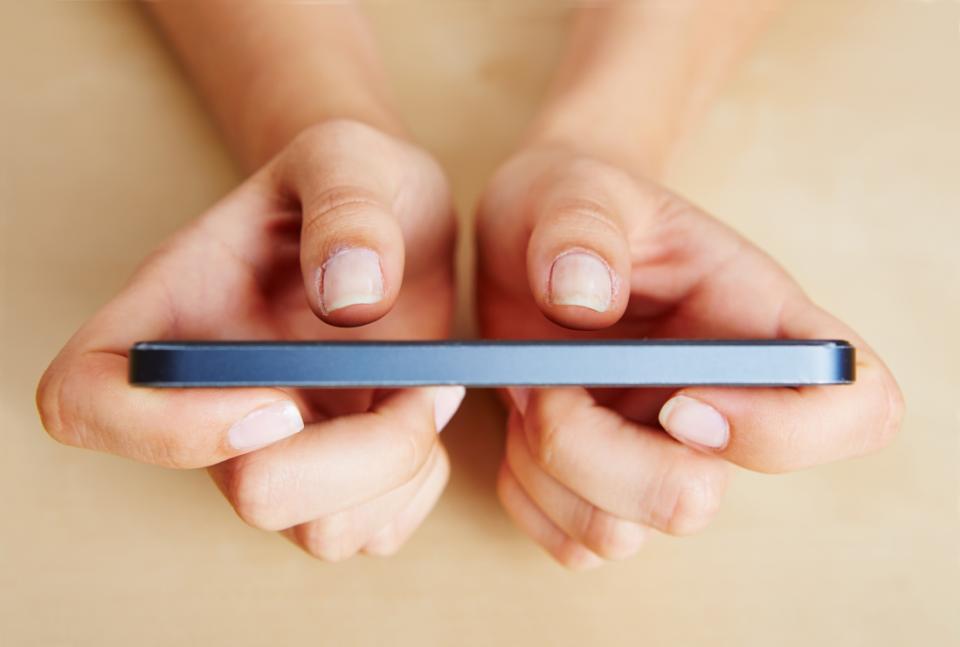 Acoso y ciberacoso
6
Características del ciberacoso
Efecto desinhibidor: Se actúa de manera impulsiva sin pensar en las consecuencias
Supuesto anonimato: capacidad para ocultar la identidad
Viralidad: extender un mensaje masivamente a una gran velocidad 
Conexión permanente: 24 horas, 7 días de la semana
Características
7
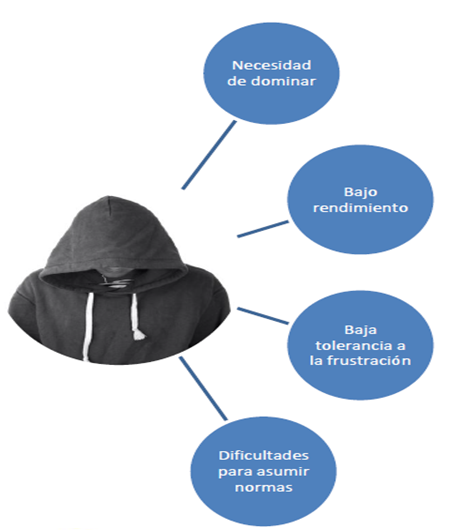 Rol de las personas implicadas en el ciberacoso
AGRESOR/A
Agresor/a y víctima
8
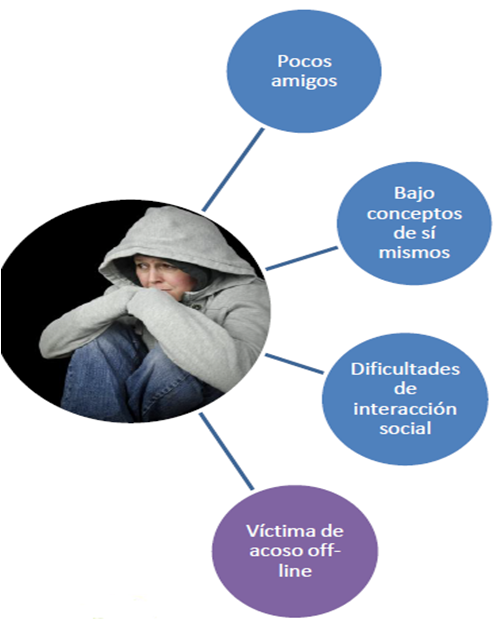 Rol de las personas implicadas en el ciberacoso
VÍCTIMA
Agresor/a y víctima
9
Rol de las personas implicadas en el ciberacoso
OBSERVADORES/ESPECTADORES/TESTIGOS
Miedo a convertirse en víctimas
Necesidad de integrarse en el grupo
Indiferencia, falta de empatía
Falta de valor y responsabilidad…
Otros perfiles implicados
11
Asaltar su correo electrónico, leer sus mensajes o impedir que tenga acceso
Distribuir imágenes comprometidas o datos que pueden perjudicar a otra persona
Utilizar sitios web para ridiculizar a la víctima
Añadir su dirección su correo en ‘cadenas’ de spam, blanco de desconocidos
Ejemplos de ciberacoso
Crear perfiles falsos
Robar/suplantar su identidad
Enviar mensajes ofensivos y hostigadores
Hacer correr falsos rumores en su nombre
Engañarle haciéndose pasar por persona conocida
Perseguir, hacer llamadas silenciosas, con amenazas e insultos o en horas inoportunas
Ejemplos de ciberacoso
23
Sexting, práctica de riesgo… antesala del ciberacoso
Sexting: «difusión o publicación de imágenes o videos de tipo sexual, producidos por el propio remitente, a través de dispositivos tecnológicos (tabletas, portátiles, etc.)»
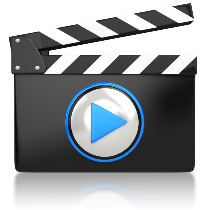 Sextorsión: las imágenes y videos son utilizados para obtener algo a cambio, se amenaza y chantajea a la víctima con su publicación.
Prácticas de riesgo
12
Cómo prevenir el ciberacoso (I)
Piensa, antes de publicar, sobre las consecuencias de compartir esa información
Valora la visibilidad que tiene todo aquello que publicamos a través de Internet (WhatsApp, redes sociales, etc.) y su capacidad para hacerse extensivo y quedar fuera de tu control
Configura de forma adecuada y personalizada la privacidad de tus redes sociales
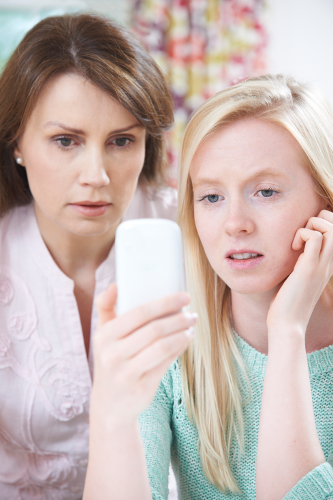 13
Prevención
Cómo prevenir el ciberacoso (II)
Protégete. No facilites datos personales
Respeta siempre, en tus publicaciones, a los demás y a ti mismo
Compórtate con educación y respeto en la Red. Netiqueta
Tus amigos son tus mejores aliados a la hora de protegerte. Cuida y mantén tus relaciones sociales
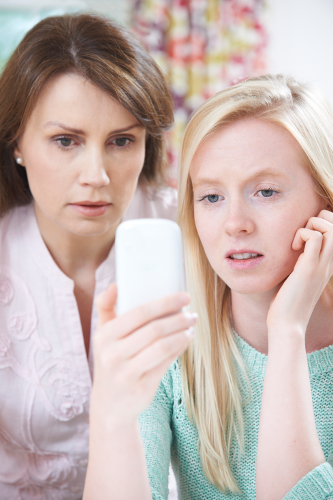 14
Prevención
Cómo actuar ante 
un caso de ciberacoso
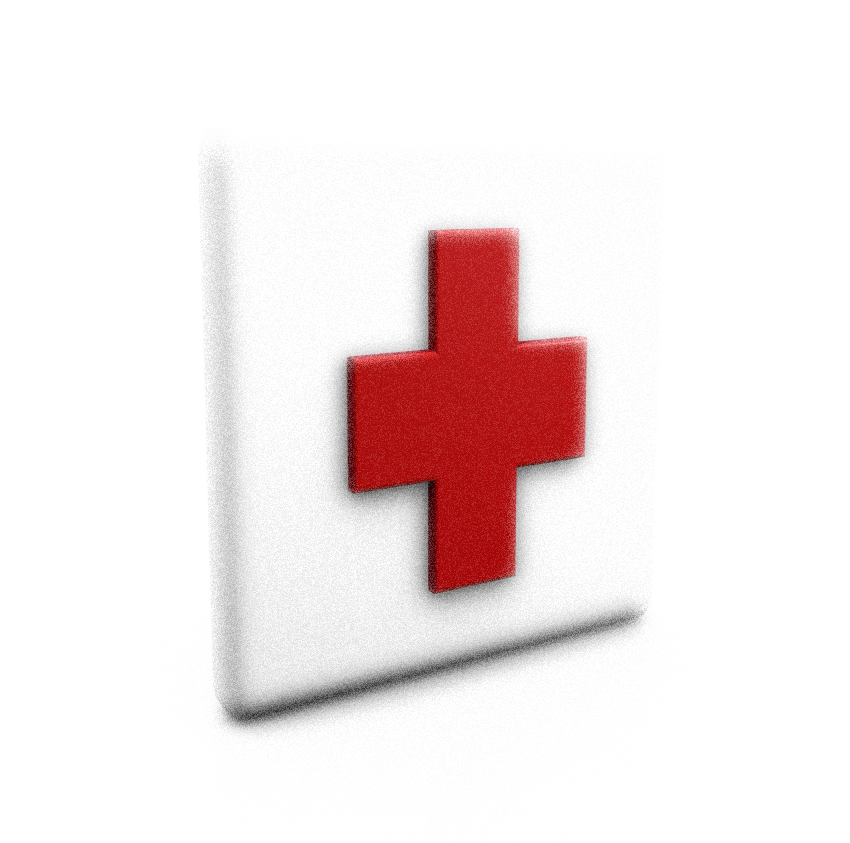 No contestes a las provocaciones
Si te molestan abandona la Red
Si te acosan, guarda las pruebas
Informa o denuncia la situación de acoso a través del administrador del servicio Web (Twitter, Facebook, Instagram, etc.)
No te sientas culpable. Es quien te acosa quien está cometiendo un delito. Tú no tienes la culpa
Pide ayuda siempre a un adulto de referencia y confianza para ti. Si la amenaza es grave, pide ayuda con urgencia
15
Actuación
Otras consideraciones 
sobre el ciberacoso (I)
Comunica lo que piensas de forma asertiva: hablando clara y honestamente sobre tus necesidades, emociones, intereses y opiniones
Trata a los demás con amabilidad y respeto
No hagas en la Red lo que no harías en persona. Desarrolla tu pensamiento crítico: analiza y cuestiona la realidad, tomando tus propias decisiones.
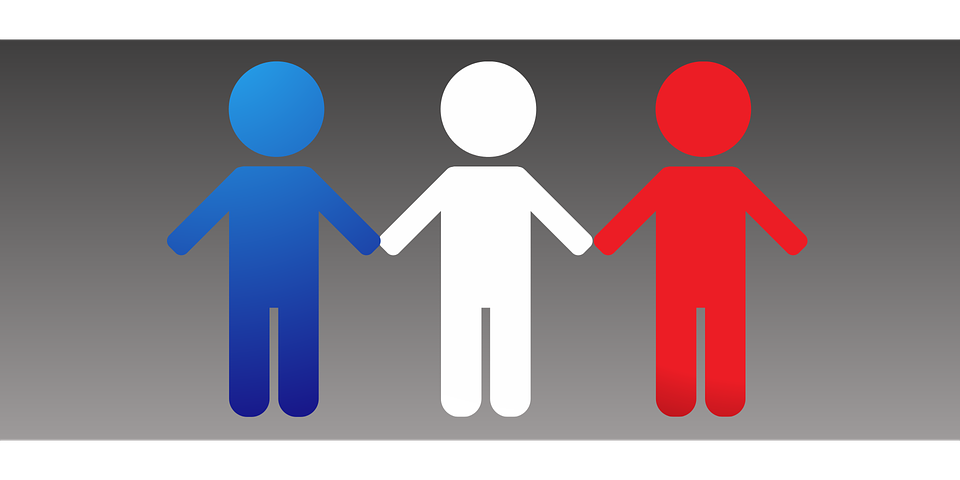 16
Otras consideraciones
Otras consideraciones 
sobre el ciberacoso (II)
Fomenta la empatía en tus relaciones, siendo capaz de ponerte en la piel del otro
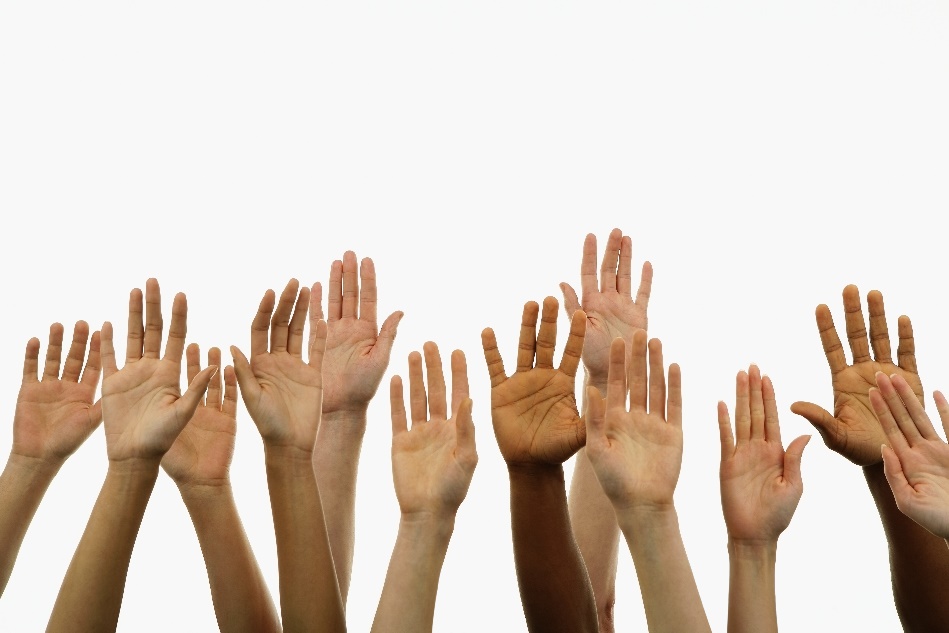 No calles ni ocultes el ciberacoso. Confía en familia, profesorado y mediadores. Si detectas o sospechas de una situación de posible acoso a tu alrededor, no dudes en ofrecer ayuda
17
Otras consideraciones
Buenas prácticas
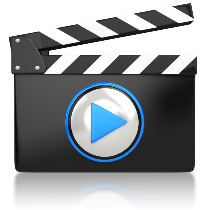 Proyecto Ciberayudantes: Una estrategia de participación y protagonismo de los adolescentes a partir del aprendizaje y servicio a la comunidad, apoyada en la innovación de buenas prácticas que hacen de Internet un entorno saludable y seguro
Tras la denuncia en Instagram por los propios usuarios de esta red ante un caso de ciberacoso, este joven se suma a la denuncia a través de este Vídeo en YouTube
Buenas prácticas
18
¡Tolerancia cero al ciberacoso!
Tolerancia cero
19
Líneas de denuncia y actuación
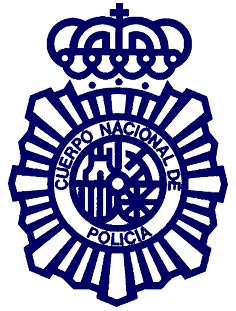 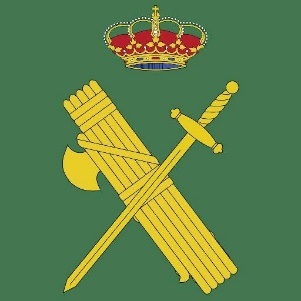 ¡No lo dudes! Llegado el momento debes denunciar
Denuncia
20
Dónde localizar más información
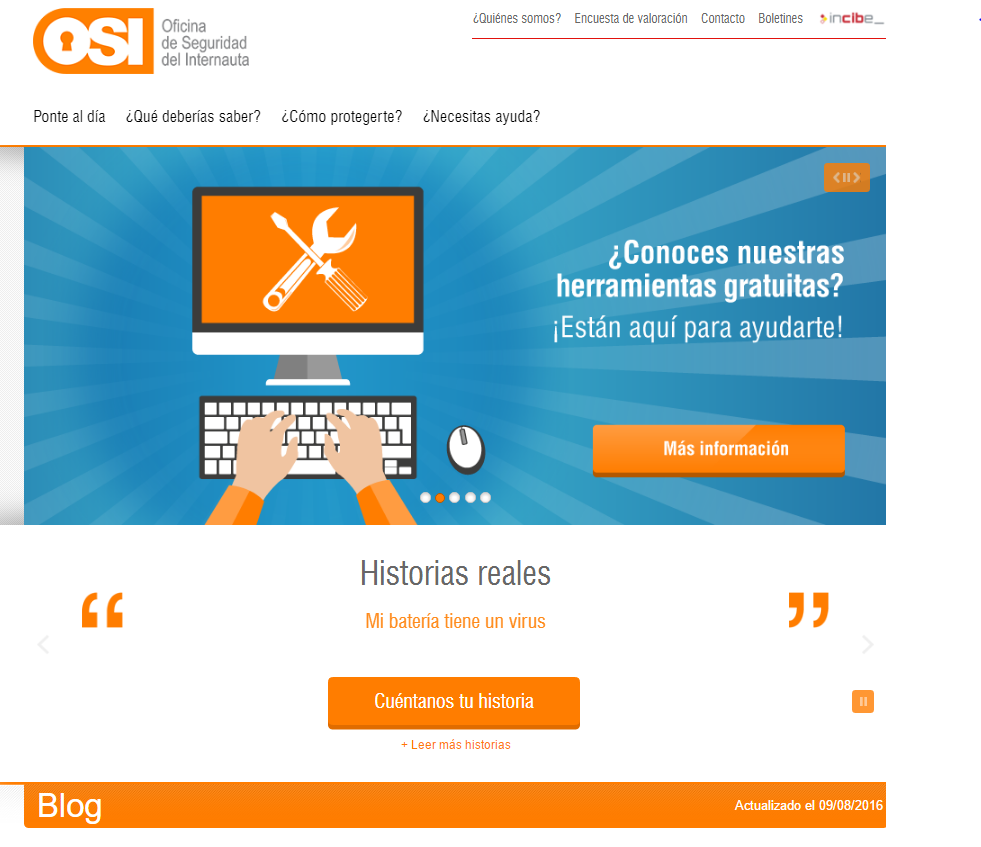 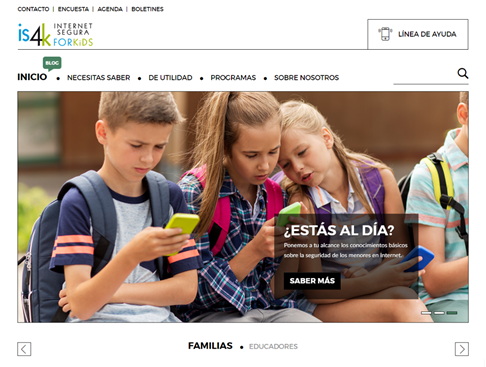 https://www.is4k.es
https://www.osi.es
21
Más información